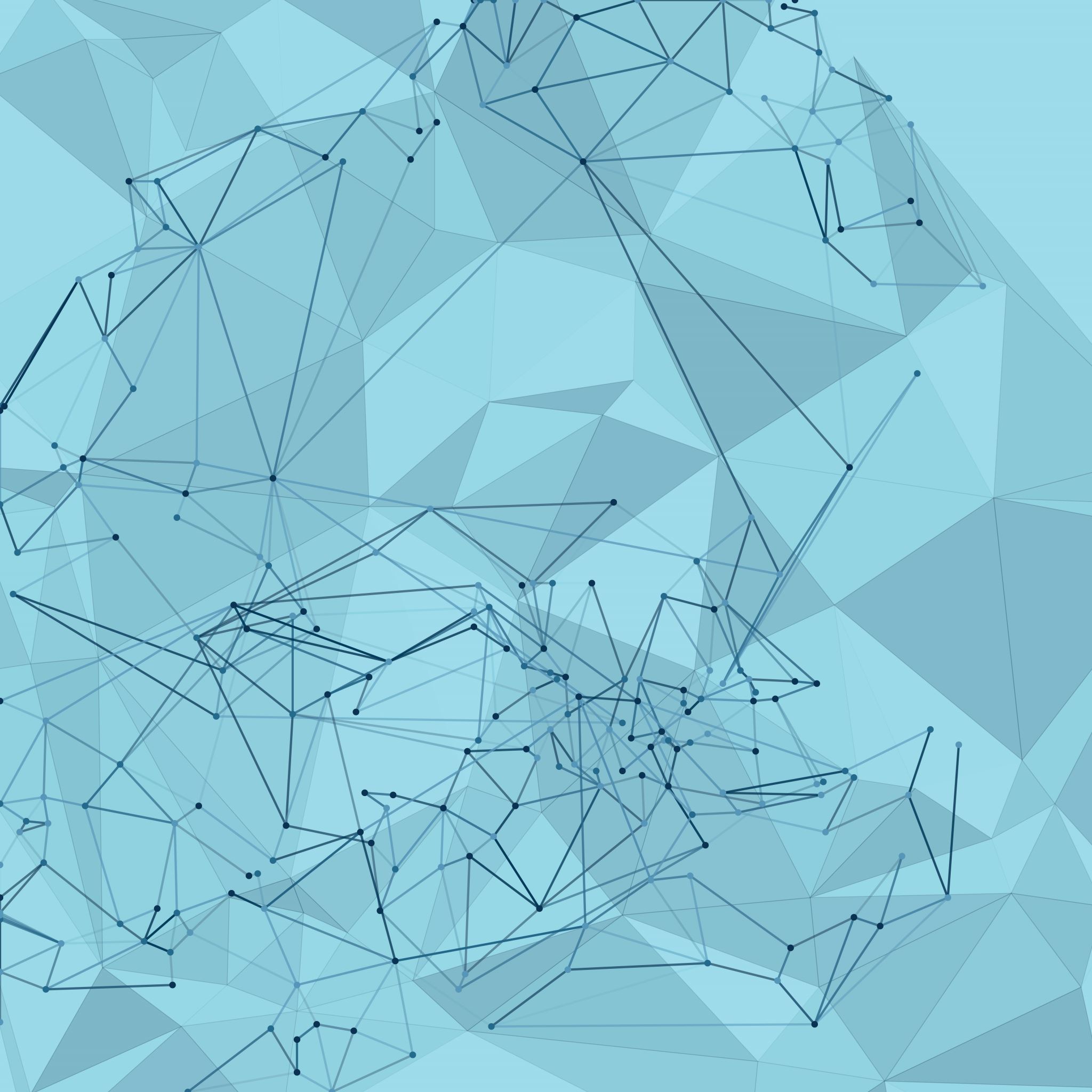 L’impact du port de lunettes bloquant la lumière bleue sur le sommeil
Présentation par Magalie Mc Innis, R1​Supervision par Dre Véronique Sergerie​UMF de St-Eustache​
Faculté de médecine de l’Université de Montréal​Mai 2023​
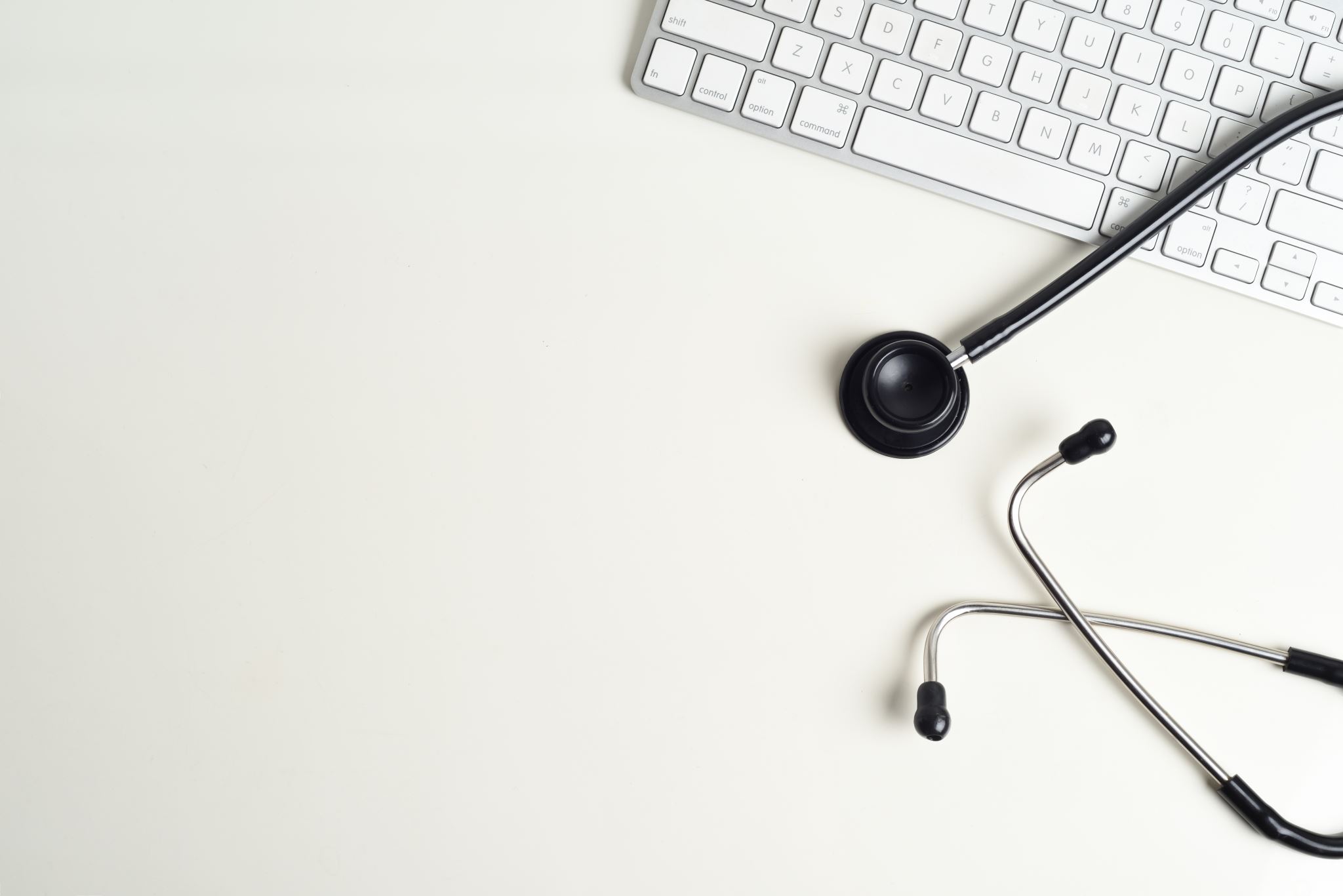 Saviez-vous que...
Les troubles du sommeil sont parmi les 20 raisons de consultation médicale les plus fréquentes selon une enquête américaine menée en 2018
Intro
PICO
P : Les individus avec sommeil pathologique ou non 
I : Le port de lunettes bloquant la lumière bleue en soirée 
C : Un placebo ou le sommeil de base 
O : L’amélioration objective et subjective du sommeil (initiation, qualité et durée)
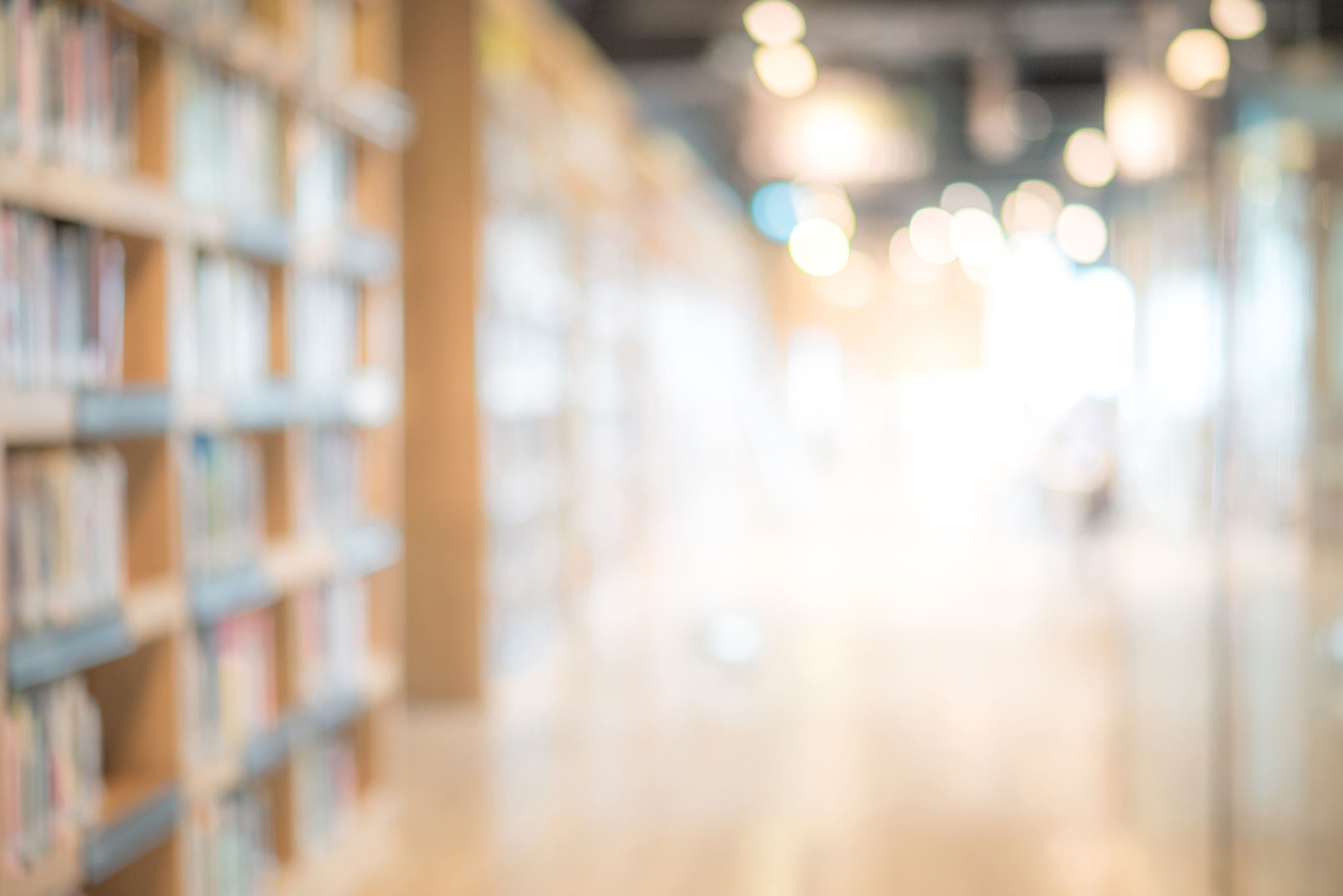 Méthode
La revue de la littérature s’est faite en date du 31 octobre 2022 
Trois bases de données électroniques ont été consultées, soit PubMed, TRIP database et Google scholar
Tripdatabase
Pubmed
Rercherche par PICO:
P: «Adult» 
I: «Amber lenses» 
O: «Insomnia»
Changement de I: « Blue blockers »
= 13 résultats
MeSH: «Sleep Initiation and Maintenance Disorders» 
Sous-titre: «therapy»
Mot-clé: «blue light»
Pas en lien avec le sujet de recherche et ont également été rejetés
Pas de restriction temporelle
Pas de restriction sur type de publication  
  = 10 résultats
Pas de restriction temporelle
Pas de restriction sur type de publication  
  = 8 résultats
1 répondait exactement à la question clinique (méta-analyse incluant l’ERC initial) a été choisi 
Les 9 autres ont été rejetés à la lecture des titres
1 ERC répondait exactement à la question clinique
MeSH «sleep» 
Terme « Amber lenses »
Pubmed
Google scholar
Année de parution après 2019 
Méta-analyses, les ERC et les revues systématiques   = 13 résultats
MeSH: «Sleep Initiation and Maintenance Disorders» 
Sous-titre: «therapy»
Mot-clé: «blue light»
Multiples combinaisons de mots-clés
Plusieurs se répétaient 
À la lecture des titres éliminations de 
tous les autres
Année de parution après 2019 
Pas de restriction sur type de publication  
  = 2 résultats
1 revue systématique de 2021 (inclue l’article de Janku 2020) 
1 ERC de 2021 
1 ERC de 2020
1 seul article pertinent (Janku  2020)
Étude #1Interventions to reduce short-wavelenght («blue») light exposure at night and their effects on sleep: A systematic review and meta-analysis
Article de 2020 
Contient 12 études, dont 8 ERC et 4 études «avant-après» 
Environ 6-20 participants par étude 
Tous les individus sont inclus (peu importe les ATCD médicaux) 
Âge variait de 16,5 à 48,8 ans 
Durée de l’intervention variait de 2 jours à 1 mois 
Inclusion: strictes sur l’intervention
Résultats de l’étude #1 - Interventions to reduce short-wavelenght («blue») light exposure at night and their effects on sleep: A systematic review and meta-analysis
Résultats de l’étude #1 - Interventions to reduce short-wavelenght («blue») light exposure at night and their effects on sleep: A systematic review and meta-analysis
Discussion: Interventions to reduce short-wavelenght («blue») light exposure at night and their effects on sleep: A systematic review and meta-analysis
Points forts: 
Sélection rigoureuse des articles 
Recherche étendue et exhaustive
Critères d’inclusion/exclusion étaient très clairs quant à intervention 
Grille PRISMA utilisée 
Points faibles: 
Présence d’études «avant-après»
Faible quantité de participants / validité externe 
Pas à l’aveugle 
Hétérogénéité faible à modéré
Étude #2  Evening wear of blue-blocking glasses for sleep and mood disorders: a systematic review
Revue systématique publiée en 2021
Contient 21 études (toutes des ERC selon les auteurs) 
8 à 63 participants par étude
Pas de critères d’inclusion/exclusion
Résultats de l’étude #2 - Evening wear of blue-blocking glasses for sleep and mood disorders: a systematic review
SOL: Sleep onset latency 
TST: total sleep time
Résultats de l’étude #2 - Evening wear of blue-blocking glasses for sleep and mood disorders: a systematic review
SE: Sleep efficiency  
TST: total sleep time
WASO: Wake after sleep onset
Discussion: Evening wear of blue-blocking glasses for sleep and mood disorders: a systematic review
Points faibles:
Pas de PICO 
Pas de critères d’inclusion/exclusion décrits 
Peu d’information sur la méthodologie 
Pas de mention de grille d’évaluation des articles 
Présence de résumés de présentations et conférences 
Résumés des résultats, mais ne sont pas présentés 
Pas toujours de mention si données sont objectives ou subjectives
Étude #3 Effect of evening blue light blocking glasses on subjective and objective sleep in healthy adults: A randomized control trial
ERC «cross-over» publié en 2021 
20 participants (11 hommes, 9 femmes) 
Individus en santé de 18 à 65 ans 
Port des lunettes bleues de 18h ad coucher pendant 1 semaine vs le port de lentilles transparentes
Montre actimétrie + journal sur le sommeil
Résultats de l’étude #3 Effect of evening blue light blocking glasses on subjective and objective sleep in healthy adults: A randomized control trial
SE: Sleep efficiency  
SOL: Sleep onset latency 
TST: total sleep time
WASO: Wake after sleep onset
Résultats de l’étude #3 Effect of evening blue light blocking glasses on subjective and objective sleep in healthy adults: A randomized control trial
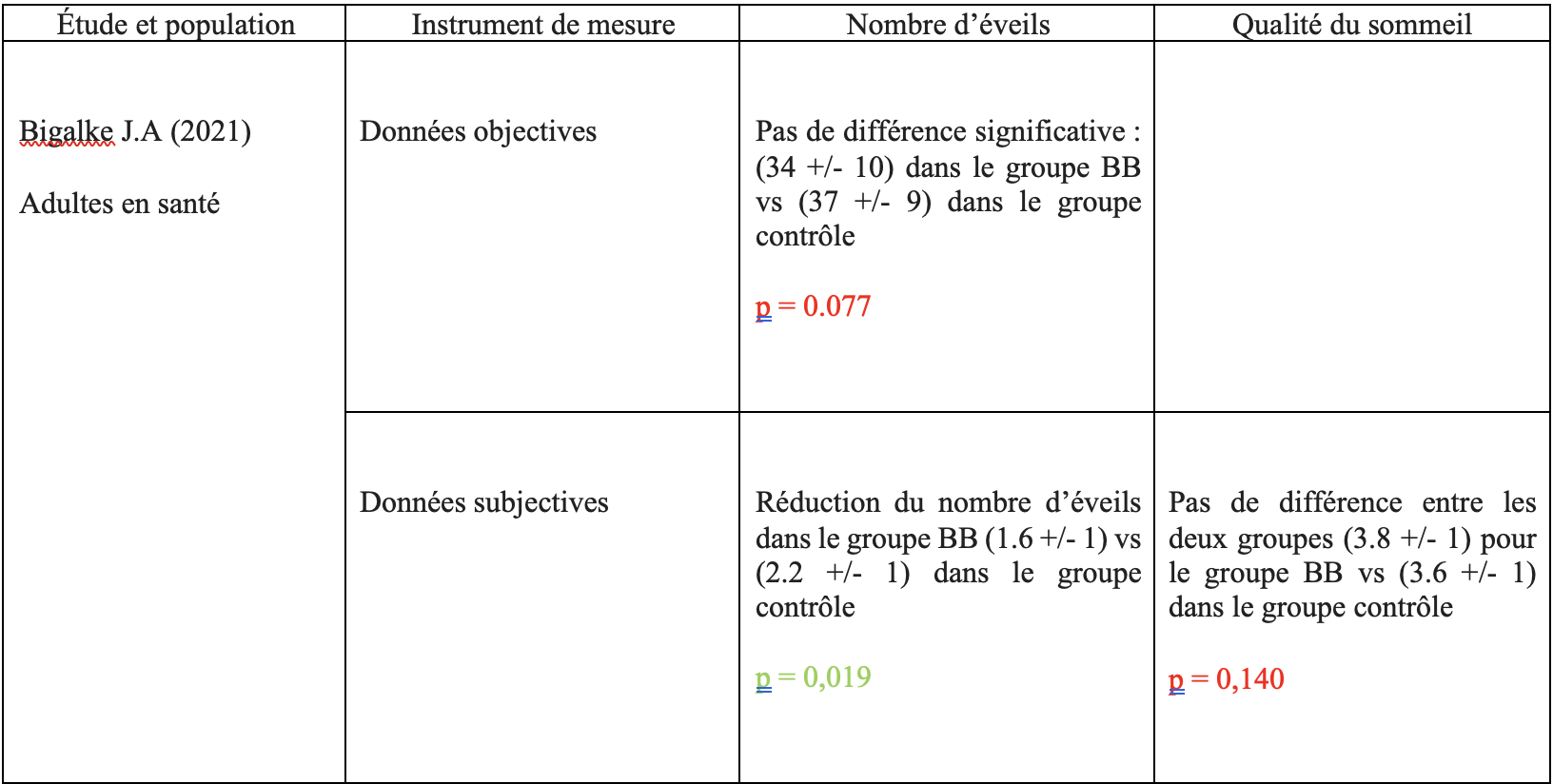 Discussion: Effect of evening blue light blocking glasses on subjective and objective sleep in healthy adults: A randomized control trial
Points forts: 
Groupes similaires entre eux 
Validité externe (P/r à des pts sains) 

Points faibles: 
Peu de participants/validité externe  
Pas à l’aveugle 
Utilisation de l’actimétrie
Conclusion
Impact positif sur le sommeil subjectif 
Données objectives tendent vers une amélioration, mais ne sont pas significatives 
Études très hétérogènes, peu de participants, intervention de courte durée 
Pas de détail sur le type de lentille utilisée  
Coût peu être élevé
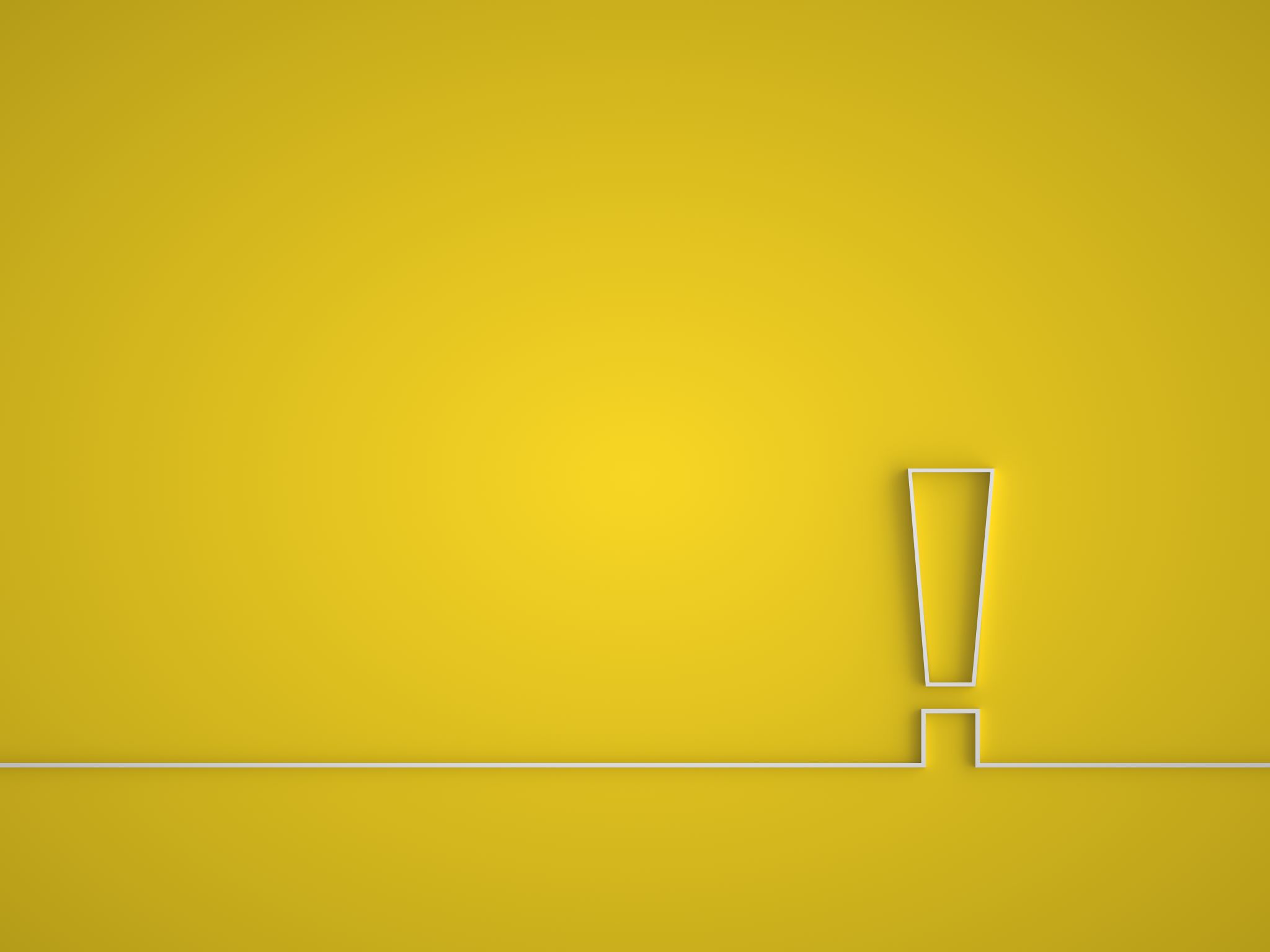 Remerciement
Dre Veronique Sergerie
Références
1. Ari Shechter, Kristal A Quispe, Jennifer S Mizhquiri Barbecho, Cody Slater, Louise Falzon, Interventions to reduce short-wavelength (“blue”) light exposure at night and their effects on sleep: A systematic review and meta-analysis, SLEEP Advances, Volume 1, Issue 1, 2020, zpaa002. 
2. Bigalke JA, Greenlund IM, Nicevski JR, Carter JR. Effect of evening blue light blocking glasses on subjective and objective sleep in healthy adults: A randomized control trial. Sleep Health. 2021 Aug;7(4):485-490. 
3. Cajochen C, et al. Evening exposure to a light-emitting diodes (LED)-backlit computer screen affects circadian physiology and cognitive performance. J Appl Physiol (1985). 2011;110(5):1432–1438.
4. Hester L, Dang D, Barker CJ, Heath M, Mesiya S, Tienabeso T, Watson K. Evening wear of blue-blocking glasses for sleep and mood disorders: a systematic review. Chronobiol Int. 2021 Oct;38(10):1375-1383. 
5. Santo L, Okeyode T. National Ambulatory Medical Care Survey: 2018 National Summary Tables. Available from: https://www.cdc.gov/nchs/data/ahcd/namcs_summary/ 2018-namcs-web-tables-508.pdf
6. Wang C, et al. Le sommeil chez les adultes canadiens : conclusions tirées du module de réponse rapide sur le mode de vie sain de l’Enquête sur la santé dans les collectivités canadiennes de 2020. Satistique Canada. Rapports sur la santé (2022). En ligne. https://www150.statcan.gc.ca/n1/pub/82-003-x/2022003/article/00001-fra.htm